Новогодняя фантазия
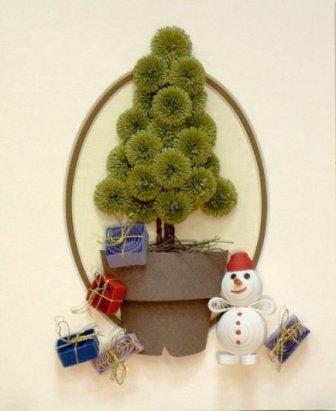 КВИЛЛИНГ
Варианты и сюжетные композиции для
изготовления и оформления
праздничных сувениров и открыток

Подготовила Соломатина Алёна Александровна,
Учитель изобразительного искусства

Фотоматериал материал: личный архив,
 интернет - http://moikompas.ru/compas/quilling
http://ru.wikipedia.org/wiki/Бумагокручение

Рисунки учеников ГОУ лицей №329 Невского р-на, 
г. Санкт – Петербурга
Бумагокручение, 
также квиллинг (англ. quilling — 
от слова quill (птичье перо). 
Искусство изготовления плоских или объемных композиций из скрученных в спиральки длинных и узких полосок бумаги.
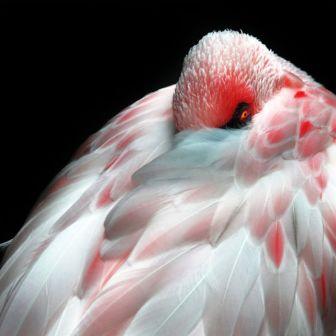 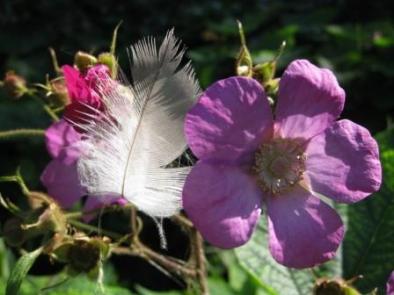 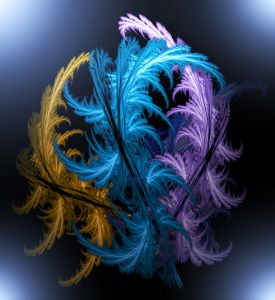 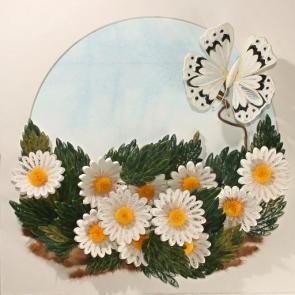 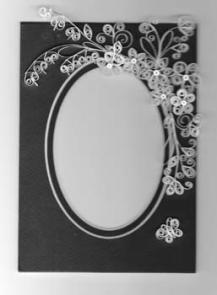 Из бумажных спиралей создают цветы и узоры, которые затем используют обычно для украшения открыток, альбомов, подарочных упаковок, рамок для фотографий. 


Искусство пришло в Россию из Кореи. Как хобби также популярно в Германии, Англии и Америке.


Квиллинг ещё называют «бумажной филигранью». Это простой и очень красивый вид рукоделия, не требующий больших затрат. Изделия из бумажных лент можно использовать также как настенные украшения или даже бижутерию.
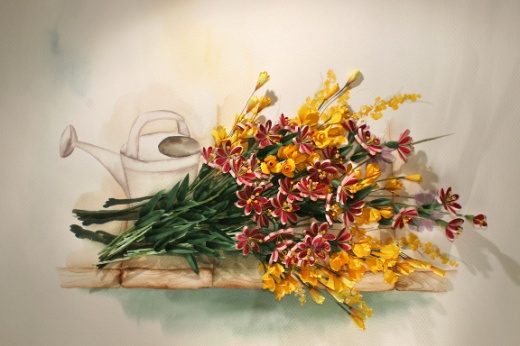 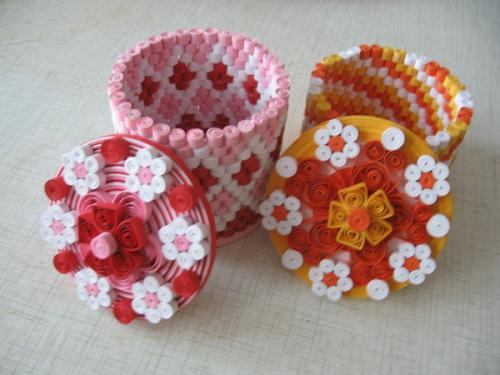 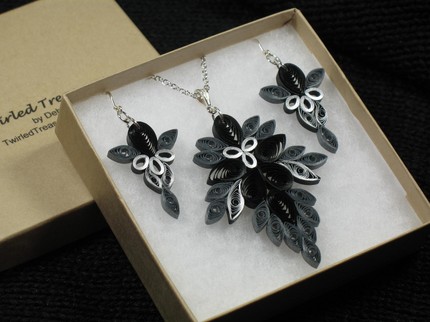 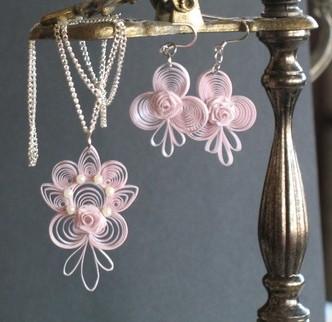 Базовая форма
Варианты скручивания
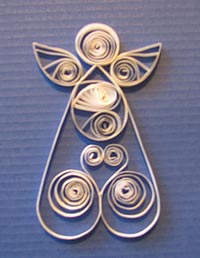 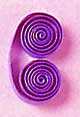 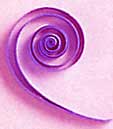 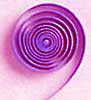 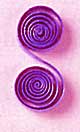 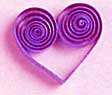 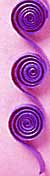 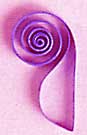 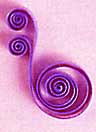 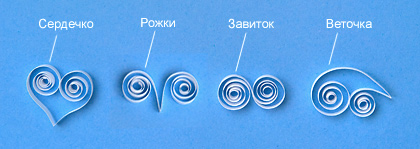 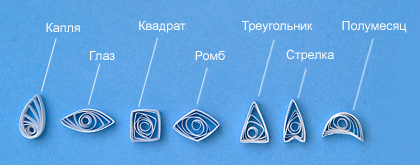 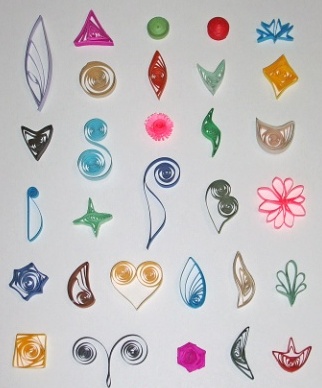 БАЗОВЫЕ ФОРМЫ
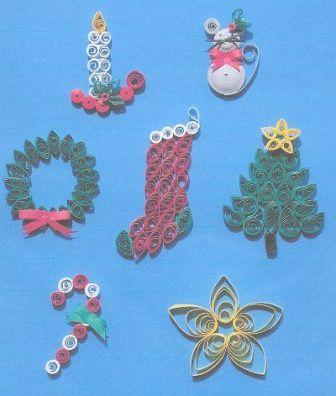 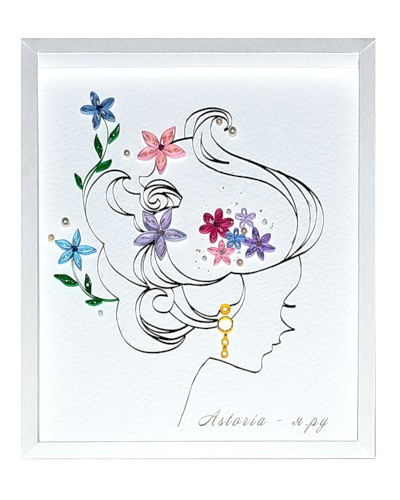 Последовательность выполнения элемента
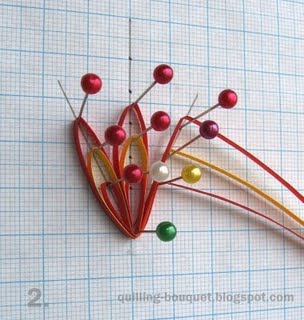 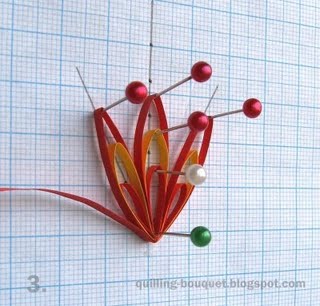 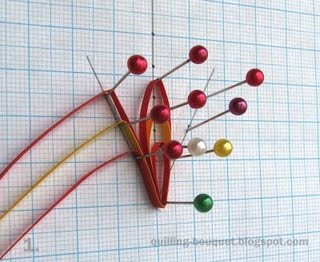 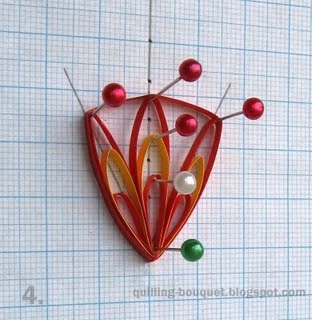 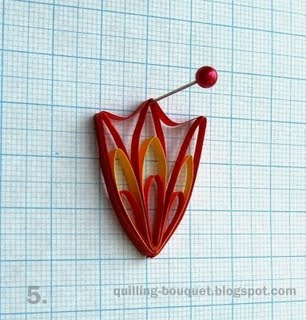 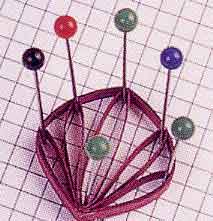 Готовимся к Рождеству
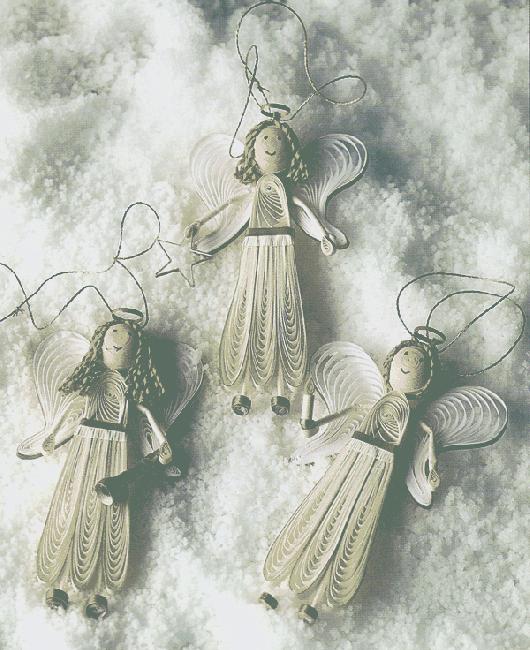 Фигурку Ангела можно купить в магазине, нарисовать.
Красивые Ангелочки получаются и в технике КВИЛЛИНГА.
Посмотрите, попробуйте! У Вас обязательно получится!
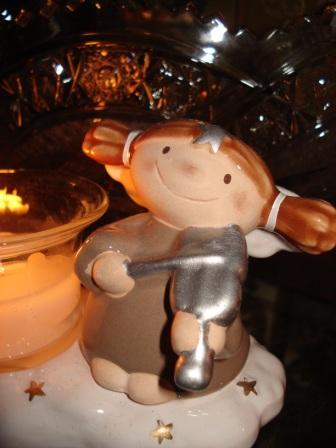 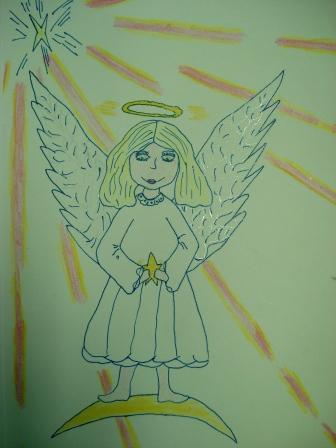 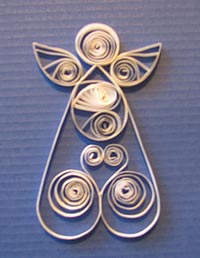 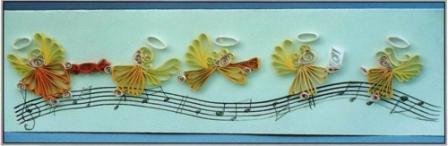 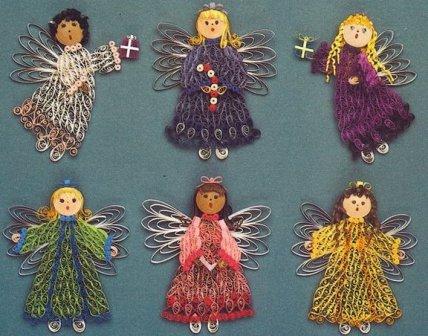 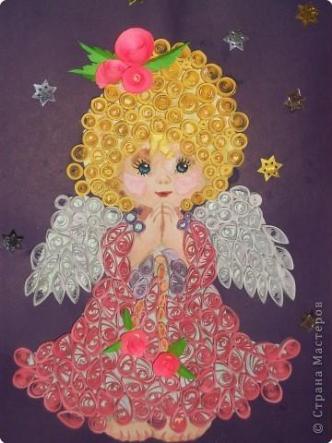 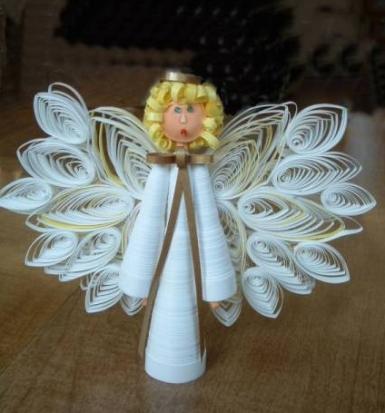 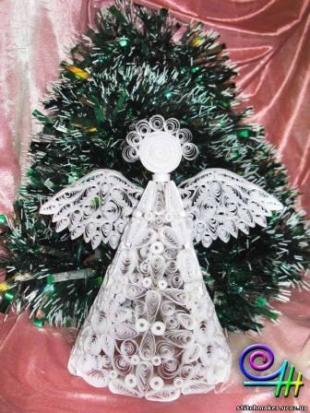 Фантазируйте, мечтайте,
 желайте
друг другу добра,
и в Рождественскую ночь
случится чудо,
Ангел прилетит…
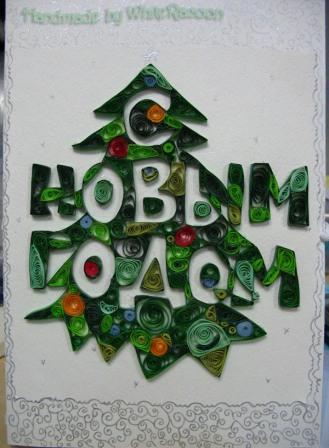 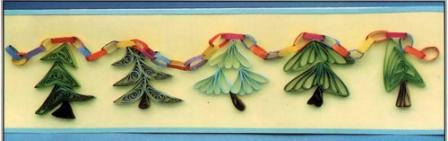 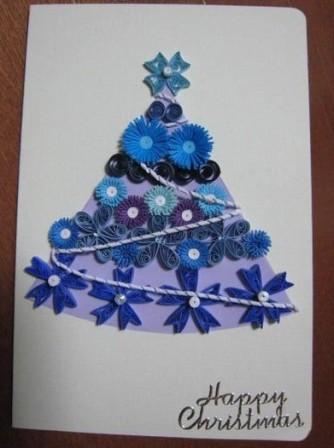 В лесу родилась елочка…

Какие красивы, разные,
нарядные…
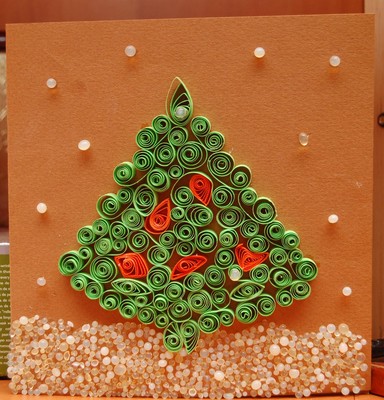 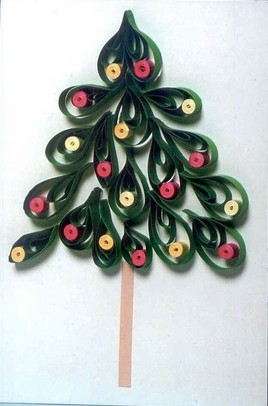 Приятно дарить то,
что сделано своими руками!...
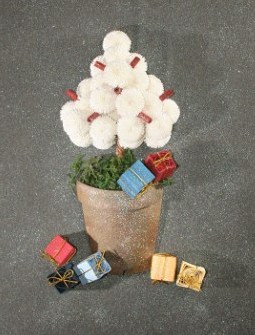 Украшаем елочку,
раскладываем подарки,
ждем в гости
Деда Мороза!..
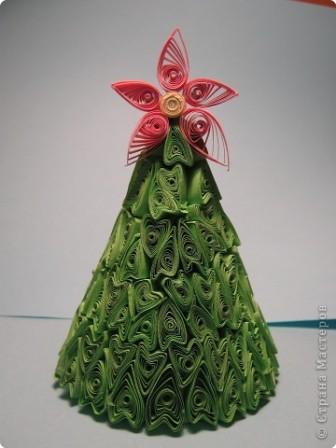 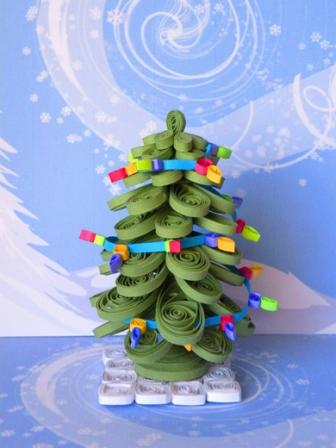 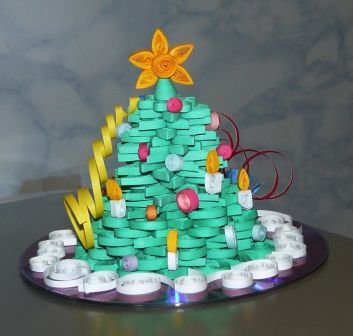 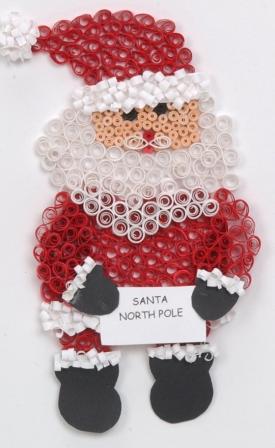 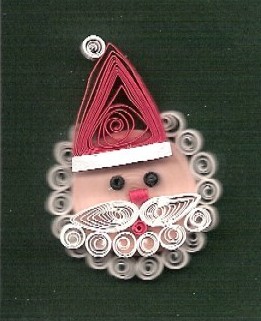 Дед Мороз, Дед Мороз!
Он подарки нам принес!..
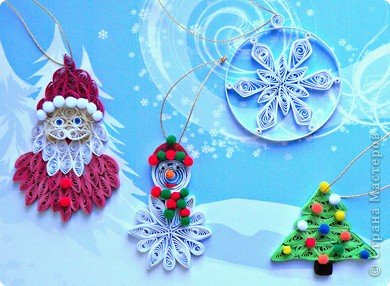 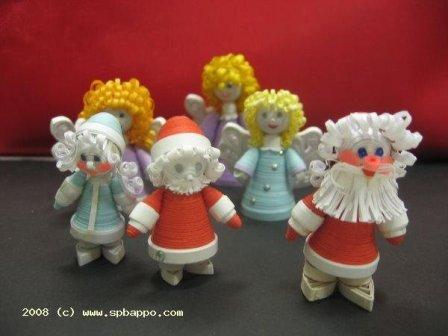 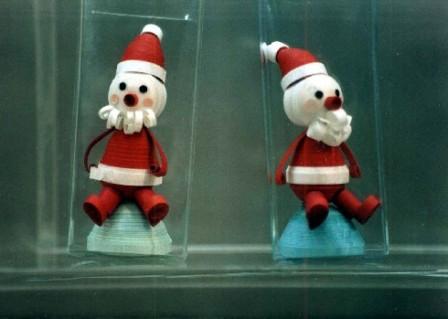 Забавные снеговики развеселят нас на открытках, украсят елку и
добавят праздничного настроения
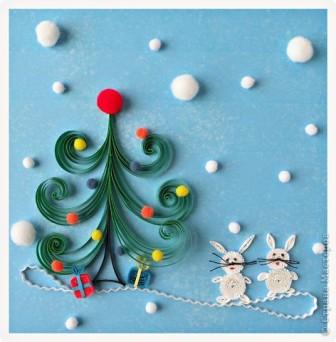 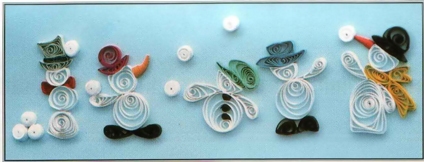 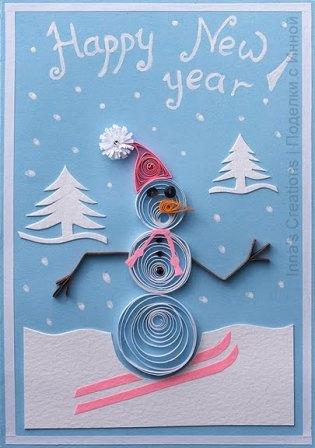 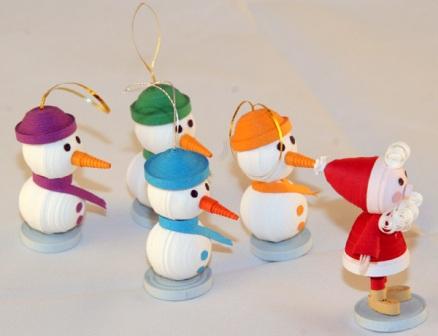 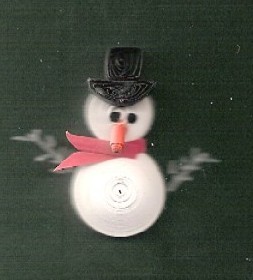 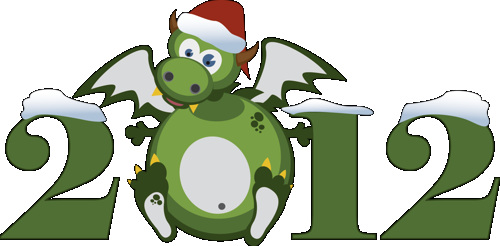 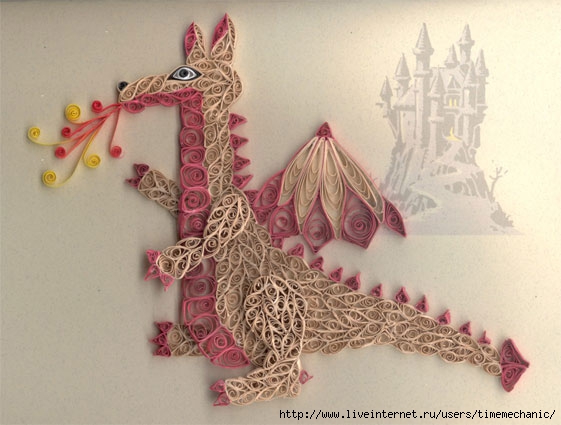 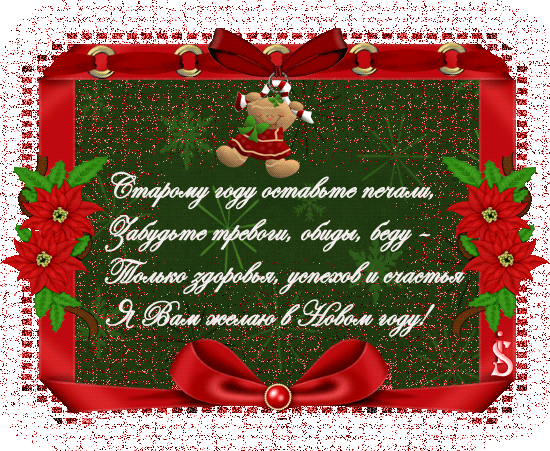 Спасибо
за внимание!
До новой встречи!